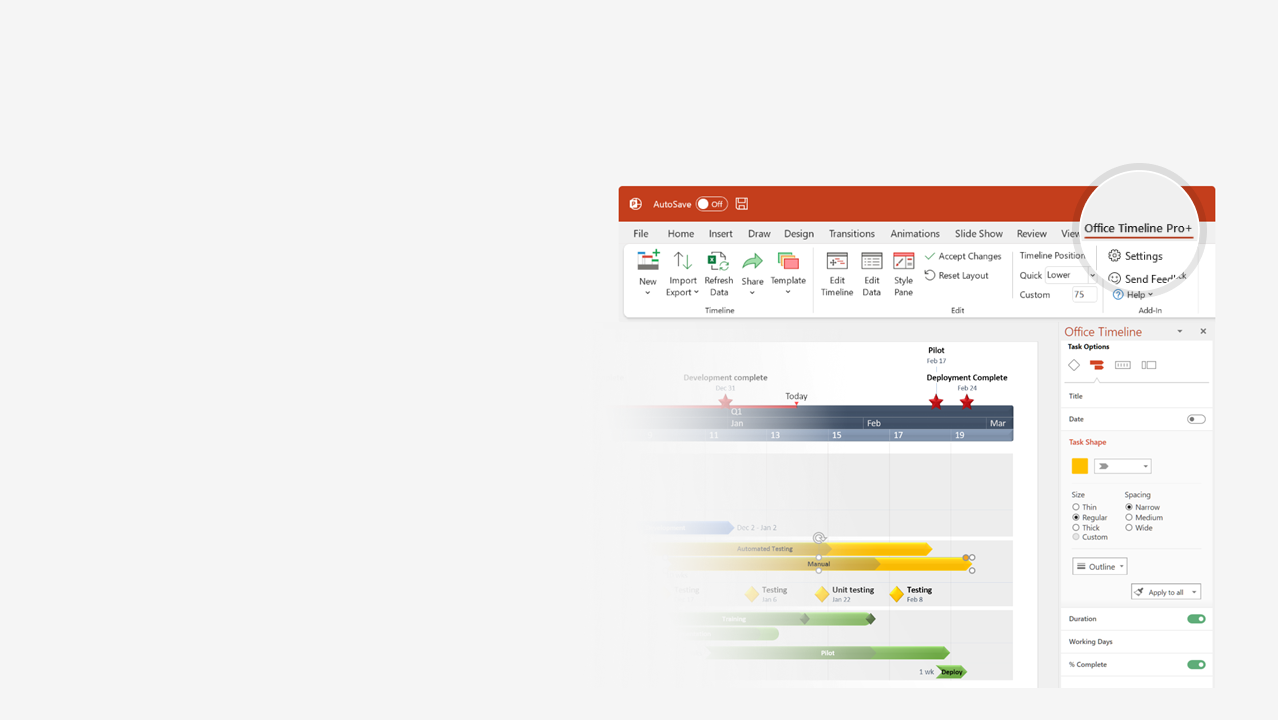 How to update this template in seconds
1
The Office Timeline add-in for PowerPoint will help you edit it with just a few clicks.
Get your free 14-day trial of Office Timeline here: https://www.officetimeline.com/14-days-trialRe-open this template, and create your impressive PowerPoint visual in 3 easy steps:
Click the Edit Data button on the Office Timeline tab.
Use the Data and Timeline views to edit swimlanes, milestones and tasks.
2
Click Save to instantly update the template.
3
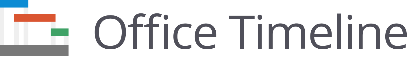 Timeline for Neil Armstrong
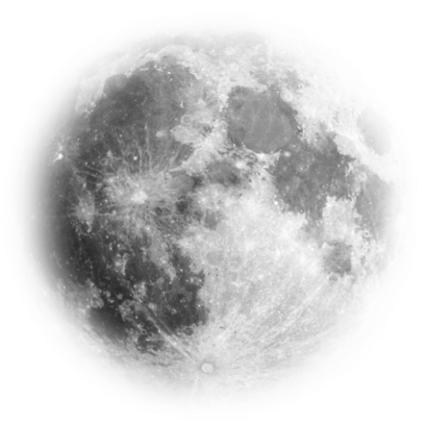 Neil Armstrong is born
Son is born
Daughter is born
Rare TV interview
Aug 5, 1930
1957
1959
2006
life
Marries 
Janet Shearon
Marries 
Carol Held Knight
First plane ride
Daughter dies
Divorces Janet
Dies
1936
1962
1994
Aug 25, 2012
1956
1994
2013
1930
1937
1944
1951
1958
1965
1972
1979
1986
1993
2000
2007
Earns pilot's license
Goes to war
Enters the space program
Resigns from UC
Receives Langley Medal
1946
1949
1962
1979
1999
Goes to college 
(Purdue University)
Leaves NASA to 
start teaching at UC
Investigates the 
Challenger mission
Graduates from college
career
1955
1947
1971
1986
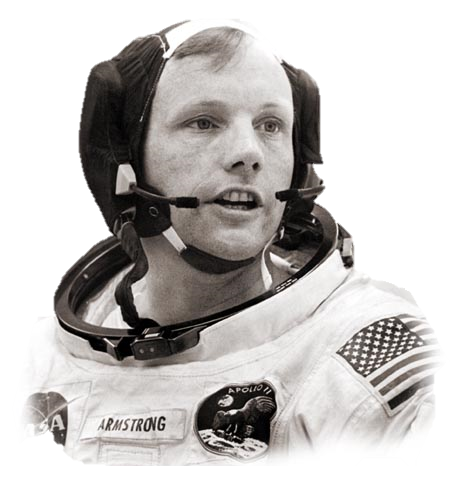 First flight in space
First man 
on the moon
Joins NASA
Chairman of CTA
1955
1982
1966
Jul 20, 1969
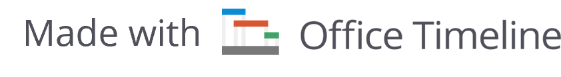